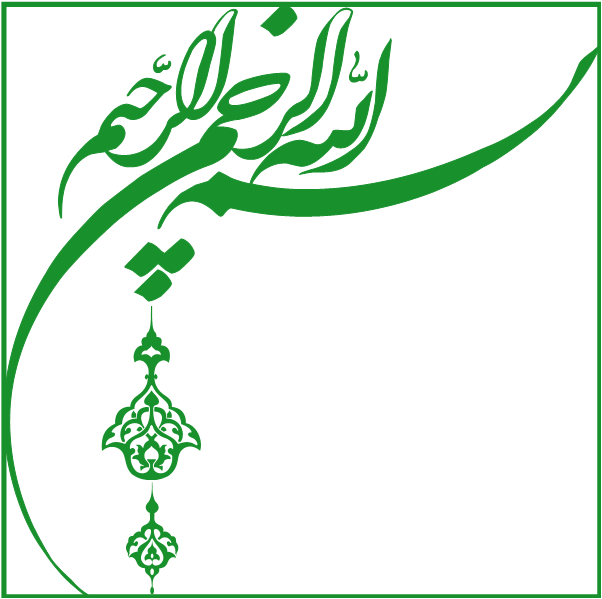 1
روش شناسی پیشرفت
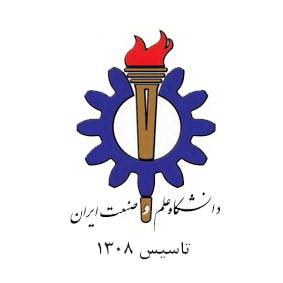 دانشکده مهندسی پیشرفت

			موضوع:
روش شناسی پیشرفت
مهدی عبدالحمید
اردیبهشت 1392
2
پیشرفت؛ چرا واژه ای مغایر با توسعه؟
وظیفه ما در قبال روند توسعه؟
خط مشی گذاری در مسیر پیشرفت
جایگاه ارزیابی خط مشی
لزوم تدوین شاخصهای پیشرفت در جهت ارزیابی
لزوم اتخاذ روش مناسب جهت تدوین شاخص
کژکارکردهای اتخاذ روش نامناسب و مکانیزم اثر
روش مناسب استخراج شاخص های پیشرفت
3
روش شناسی پیشرفت
متعلَّق پیشرفت؟
4
روش شناسی پیشرفت
واکنشهای محتمل در برابر تصاویر القایی از آینده
5
روش شناسی پیشرفت
گذر از واژگان القایی اولین گام در اتخاذ استراتژی فوق فعال
برگرفته از بيانات مقام معظم رهبری (1390/7/22):

يكى از چيزهائى كه در هر حركت عمومى و در هر نهضت لازم است، اين است كه بر اساس تفكرات و مبانى پايه‌اى اين نهضت و اين جريان، هم بايستى واژه‌سازى بشود، هم بايستى نهادسازى بشود. وقتى يك فكر جديد - مثل فكر حكومت اسلامى و نظام اسلامى و بيدارى اسلامى - مطرح ميشود، مفاهيم جديدى را در جامعه القاء ميكند؛ لذا اين حركت و اين نهضت بايد واژه‌هاى متناسب خودش را دارا باشد؛ اگر از واژه‌هاى بيگانه وام گرفت، فضا آشفته خواهد شد، مطلب ناگفته خواهد ماند.
6
روش شناسی پیشرفت
استلزامات تحقق جامعه پیشرفته
7
روش شناسی پیشرفت
پیشرفت؛ چرا واژه ای مغایر با توسعه؟
برگرفته از بيانات مقام معظم رهبری(1388/2/27):

در حقيقت وقتى مي گويند كشور توسعه يافته، يعنى كشور غربى! با همه‏ خصوصياتش: فرهنگش، آدابش، رفتارش و جهت‏گيرى سياسى‏اش؛ اين توسعه‏يافته است. در حال توسعه يعنى كشورى كه در حال غربى شدن است؛ توسعه‏نيافته يعنى كشورى كه غربى نشده و در حال غربى شدن هم نيست... لذا ما مجموعه‏ غربى شدن، يا توسعه‏يافته‏ به اصطلاحِ غربى را مطلقاً قبول نمي كنيم. پيشرفتى كه ما مي خواهيم چيز ديگرى است.
8
روش شناسی پیشرفت
خط مشی گذاری در مسیر پیشرفت
9
روش شناسی پیشرفت
ارزیابی خط مشی های عمومی در مسیر پیشرفت
تشخیص مشکل
تدوین خط مشی
اجرای خط مشی
ارزیابی خط مشی
10
روش شناسی پیشرفت
تفاوت Impact  و Output ، مبنایی برای ارزیابی صحیح
Impact: Did it make a difference?


امام صادق(ع) در بیان معیار انتخاب افراد می فرماید: «لَا تَغْتَرُّوا بِصَلَاتِهِمْ وَ لَا بِصِیَامِهِمْ فَإِنَّ الرَّجُلَ رُبَّمَا لَهِجَ بِالصَّلَاةِ وَ الصَّوْمِ حَتَّی لَوْ تَرَکَهُ اسْتَوْحَشَ وَ لَکِنِ اخْتَبِرُوهُمْ عِنْدَ صِدْقِ الْحَدِیثِ وَ أَدَاءِ الْأَمَانَة؛)الکافی، ج2، ص104)
 به نماز و روزه افراد فریفته نشوید؛ چه بسا که شخصی به نماز و روزه عادت کرده و ترک آن برایش وحشت آور و آزار دهنده است؛ بلکه آنها را در مقام راستگویی و امانتداری آزمایش کنید.

Impcat  جمهوری اسلامی ایران؟
11
روش شناسی پیشرفت
اهداف سیستم های مطلوب اجتماعی
12
روش شناسی پیشرفت
نسبت سیستم های اجتماعی و انسان
13
روش شناسی پیشرفت
عقلانیت های سیاست گذاری
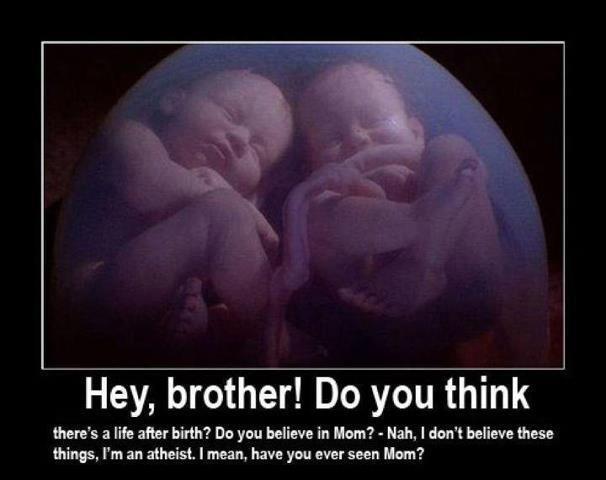 14
روش شناسی پیشرفت
عقلانیت های سیاست گذاری
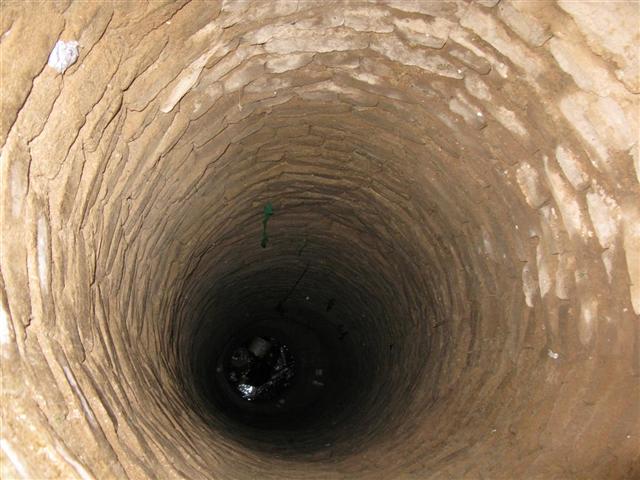 15
روش شناسی پیشرفت
فلسفه سیاسی و اهداف حکومت مبنایی برای ارزیابی عملکرد حکومت
سیر تاریخی اهداف حکومت مبتنی بر عقلانیت ابزاری در ساحت حیات معمول
16
روش شناسی پیشرفت
عقلانیت ابزاری و نیازهای مازلو
Maslow’s Hierarchy of Needs
17
روش شناسی پیشرفت
حیات معمول از منظر عین. صاد.
علی صفایی حائری رحمه الله علیه:
زندگى انسانى حتى تا اين سطح متعالى و پيشرفته کنونی، اگر در همين محدوده‏ى هفتاد سال مطرح باشد، به سه اصل بيشتر احتياج ندارد:
1 - اصل علم و اطلاعات،
 2 - اصل قراردادها،
 3 - اصل منافع مشترك.
 و در آن‏جا كه تعارض منافع روى مى‏دهد، ناچار بايد منتظر تعادل جديد بود و از اين اصل تعارض و تعادل به نظم‏هاى نوين و باز هم نوتر راه يافت.
در این سطح، مذهب شاید به عنوان وسیله و ابزار باشد، ولی ضروری نیست.
18
روش شناسی پیشرفت
تبیین جایگاه اهداف حکومت بر مبنای عقلانیت جوهری
19
روش شناسی پیشرفت
تقابل عقلانیت ابزاری و عقلانیت جوهری
وَنَادَى فِرْعَوْنُ فِي قَوْمِهِ قَالَ يَا قَوْمِ أَلَيْسَ لِي مُلْكُ مِصْرَ وَهَذِهِ الْأَنْهَارُ تَجْرِي مِن تَحْتِي أَفَلَا تُبْصِرُونَ
 أَمْ أَنَا خَيْرٌ مِّنْ هَذَا الَّذِي هُوَ مَهِينٌ وَلَا يَكَادُ يُبِينُ
 فَلَوْلَا أُلْقِيَ عَلَيْهِ أَسْوِرَةٌ مِّن ذَهَبٍ أَوْ جَاء مَعَهُ الْمَلَائِكَةُ مُقْتَرِنِينَ


 فَاسْتَخَفَّ قَوْمَهُ فَأَطَاعُوهُ إِنَّهُمْ كَانُوا قَوْمًا فَاسِقِينَ(قرآن کریم، زخرف، 51-54)
20
روش شناسی پیشرفت
لزوم جهت گیری در راستای اهداف ابر سیستم
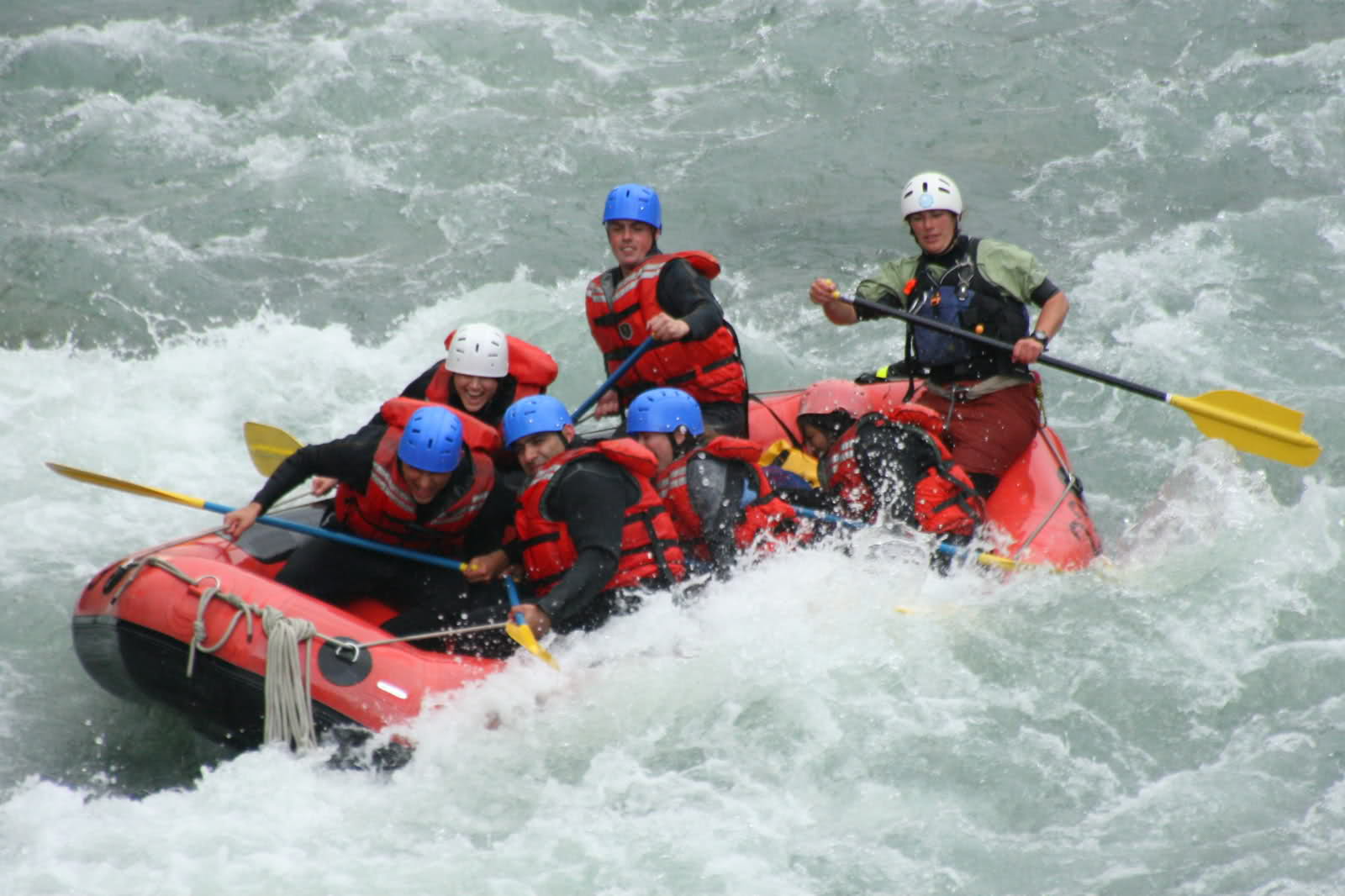 21
روش شناسی پیشرفت
سیاست گذاری های مبتنی بر عقلانیت ابزاری
قاعده ابر سیستم:
يَمْحَقُ اللَّهُ الرِّبا وَ يُرْبِي الصَّدَقاتِ وَ اللَّهُ لا يُحِبُّ كُلَّ كَفَّارٍ أَثيمٍ(بقره، 276 )
قاعده سیاست گذار مبتلا به عقلانیت ابزاری:
سیستم بانکداری مبتنی بر ربا؟!
22
روش شناسی پیشرفت
سیاست گذاری های مبتنی بر عقلانیت ابزاری
قاعده ابر سیستم:
اِنْ تُقْرِضُوااللهَ قَرضاً حَسَناً یُضاعِفْهُ لَکُمْ وَ یَغْفِرْ لَکُمْ وَ اللهُ شَکُورٌ حَلیمٌ
رفتار سرمایه گذار مبتلا به عقلانیت ابزاری:
سپرده گذاری بانکی جهت دریافت سود ده درصد؟!
23
روش شناسی پیشرفت
اهداف حکومت از منظر امام خمینی رحمه الله علیه
امام خمینی رحمه الله علیه:
رژيم اسلامى مثل رژيمهاى، مكتبهاى مادى نيست، مكتبهاى مادى تمام همتشان اين است كه مرتع درست بشود! تمام همت اين است كه منزل داشته باشند؛ رفاه داشته باشند- آنهايى كه راست مى‏گويند- اسلام مقصدش بالاتر از اينهاست. مكتب اسلام يك مكتب مادى نيست؛ يك مكتب مادى- معنوى است. ماديت را در پناه معنويت، اسلام قبول دارد. معنويات، اخلاق، تهذيب نفس. اسلام براى تهذيب انسان آمده است؛ براى انسان سازى آمده است. همه مكتبهاى توحيدى براى انسان سازى آمده‏اند...مهم در نظر انبيا اين است كه انسان درست بشود. اگر انسان تربيت شد، همه مسائل حل است.
24
روش شناسی پیشرفت
مانع ذاتی نظریه پردازی در علوم انسانی
علوم طبیعی
مورد تحقیق
علوم انسانی
25
روش شناسی پیشرفت
مکانیزم اثر کاربست روش های سیاست گذاری بر گروه هدف
1.عادت کردن انسان به رفتار(کنش های ماکس وبر)؛
2.نا همسانی شناختی؛ 
3.اثر پیگمالیون و اثر گلم.
رفتارها و مصنوعات
ارزش ها
مفروضات
26
روش شناسی پیشرفت
مکانیزم اثر کاربست روش های سیاست گذاری بر گروه هدف
ثُمَّ كَانَ عَاقِبَةَ الَّذِينَ أَسَاءُوا السُّوأَى أَنْ كَذَّبُوا بِآيَاتِ اللَّهِ وَكَانُوا بِهَا يَسْتَهْزِئُونَ
 
سپس سرانجام کسانی که اعمال بد مرتکب شدند به جایی رسید که آیات خدا را تکذیب کردند و پیوسته آن را مسخره می نمودند.
چاپلوسی و تملق مخلوق
رفتارها و مصنوعات
نماز
ارزش ها
خدا را باید پرستش کرد
مفروضات
خدا هست
27
روش شناسی پیشرفت
حال روش مناسب جهت تبیین شاخص ها چیست؟
28
روش شناسی پیشرفت
لزوم نظرداشت ارزشها و پرهیز از علم زدگی
بیانات مقام معظم رهبری دام ظله در جمع طلاب قم-1389
این علوم انسانى‌اى که امروز رائج است، محتواهائى دارد که ماهیتاً معارض و مخالف با حرکت اسلامى(در جهت پیشرفت) و نظام اسلامى است؛ متکى بر جهان‌بینى دیگرى است؛ حرف دیگرى دارد، هدف دیگرى دارد. وقتى اینها رائج شد، مدیران بر اساس آنها تربیت میشوند؛ همین مدیران مى‌آیند در رأس دانشگاه، در رأس اقتصاد کشور، در رأس مسائل سیاسى داخلى، خارجى، امنیت، غیره و غیره قرار میگیرند
29
روش شناسی پیشرفت
اصول متعارف
اصول موضوعه
اصول متداول
رابطه‏ی بین اصول بنیادین
فلسفه اولی
فلسفه علم
علم
30
روش شناسی پیشرفت
الگوهای عقلانیت مبنایی برای
 ارزیابی خط مشی های عمومی
31
نظام سازی در نظام غرب
بوروکراسی
سرمایه داری
پروتستانیسم
32
روش شناسی پیشرفت
نظام سلسله مراتبی در تبیین شاخص های پیشرفت
اهداف
ارزش ها
روش
33
روش شناسی پیشرفت
اهداف سیستم های اجتماعی
(حکومت، سازمان ها و نهادها)
خارج از افراد سیستم
درون اعضای سیستم
افزایش هزینه های کنترل بیرونی
کاهش رضایت از زندگی
از خودبیگانگی
عدم اعتماد
کاهش هزینه های کنترل بیرونی
افزایش رضایت از زندگی
عدم از خودبیگانگی
اعتماد سازی
34
روش شناسی پیشرفت
استراتژی
سیستم‏ها
ساختار
ارزش‏های تسهیم‏شده
کارکنان
مهارت‏ها
سبک مدیریت
مدل  مک‏کنزی- پیترز و واترمن(salvatore, 2005)
35
36
روش شناسی پیشرفت
با تشکر از حسن توجه شما
روش شناسی پیشرفت
مهدی عبدالحمید
دانشکده مهندسی پیشرفت
دانشگاه علم و صنعت ایران
اردیبهشت 1392
37